GC201 Visual Programming
Installing Visual Studio 2010
prepared by : Nouf Almunyif
Download Microsoft Visual Studio 2010
Open your browser and type the following address :
http://etc.ksu.edu.sa/ar
(you have to be in campus using the KSU network )
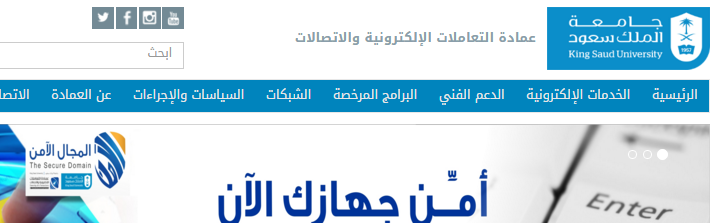 2-Click on
prepared by : Nouf Almunyif
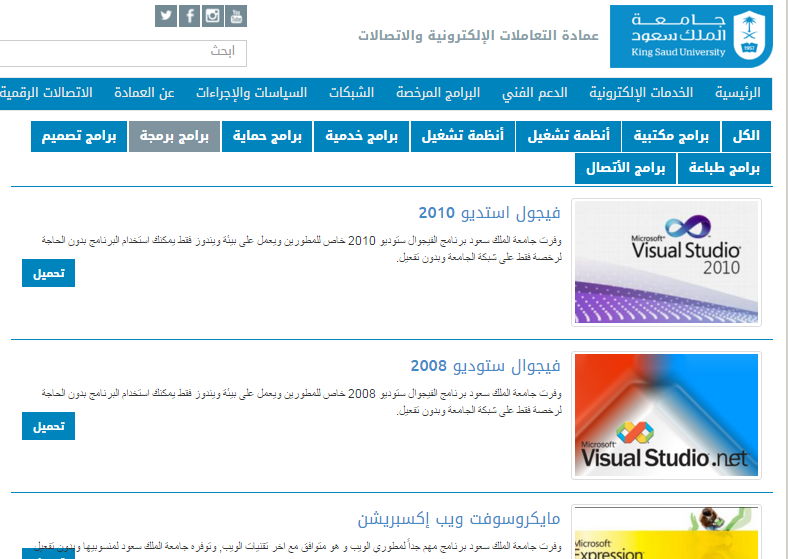 Click on
prepared by : Nouf Almunyif
Installation
Microsoft Visual Studio 2010
prepared by : Nouf Almunyif
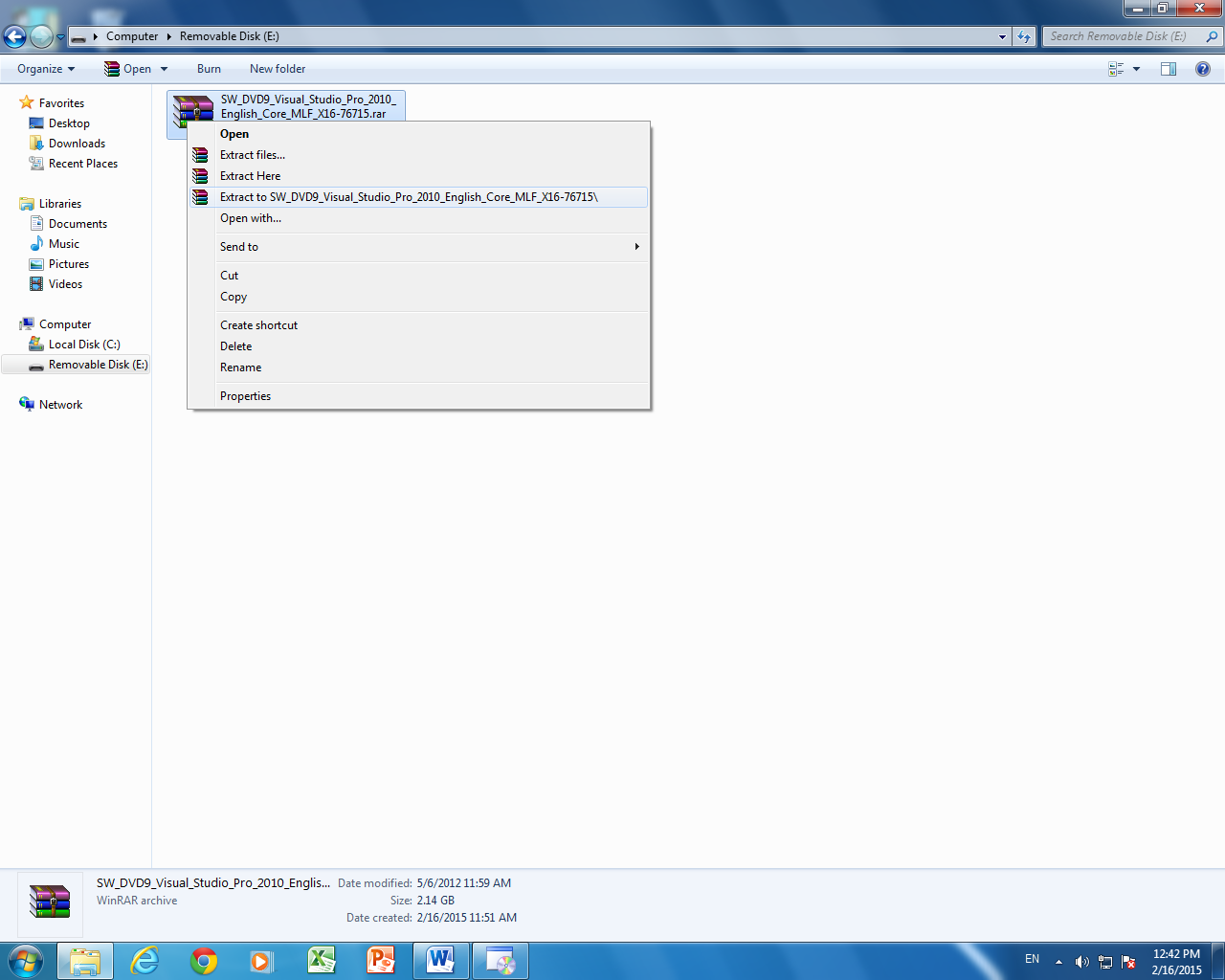 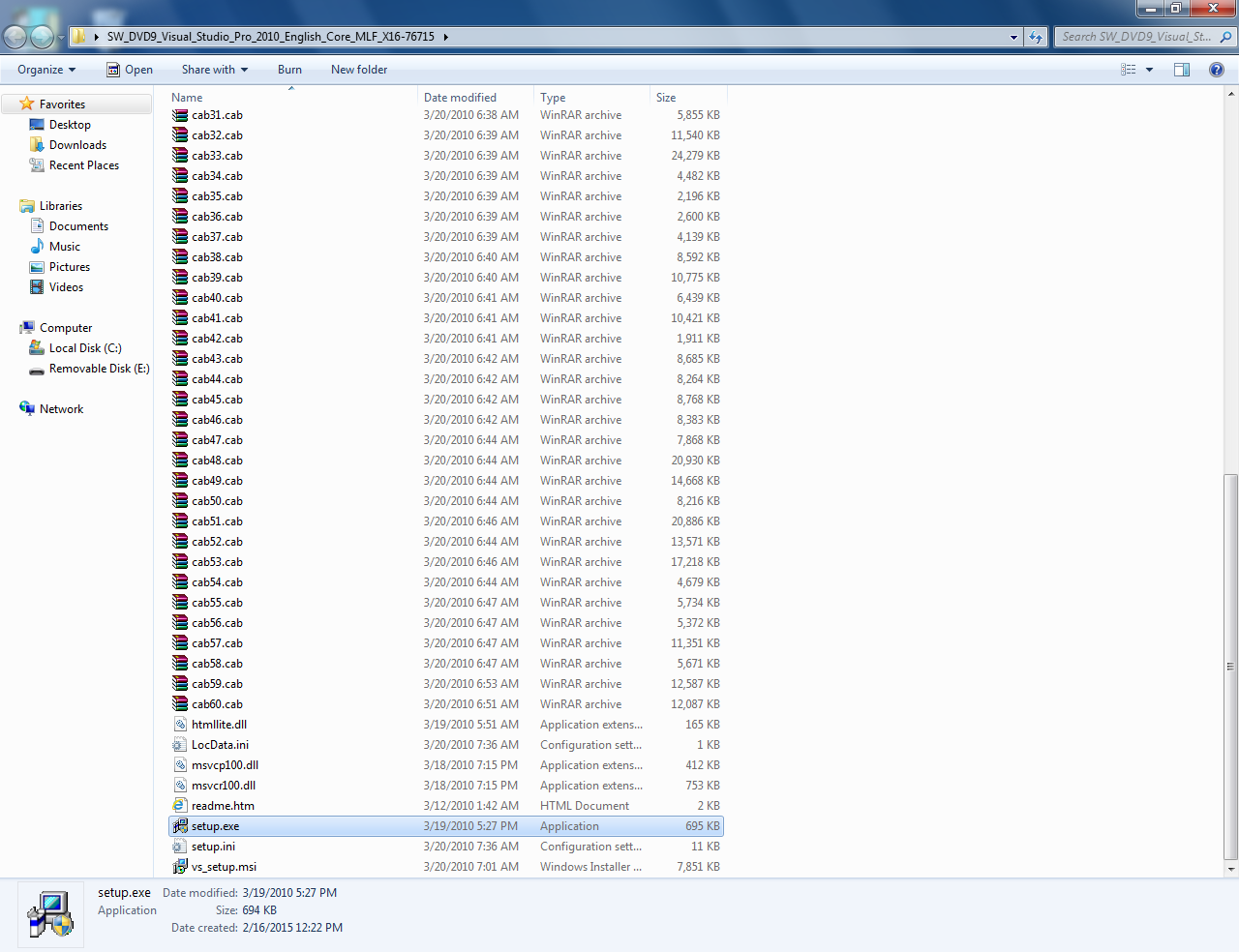 Setup.exe
prepared by : Nouf Almunyif
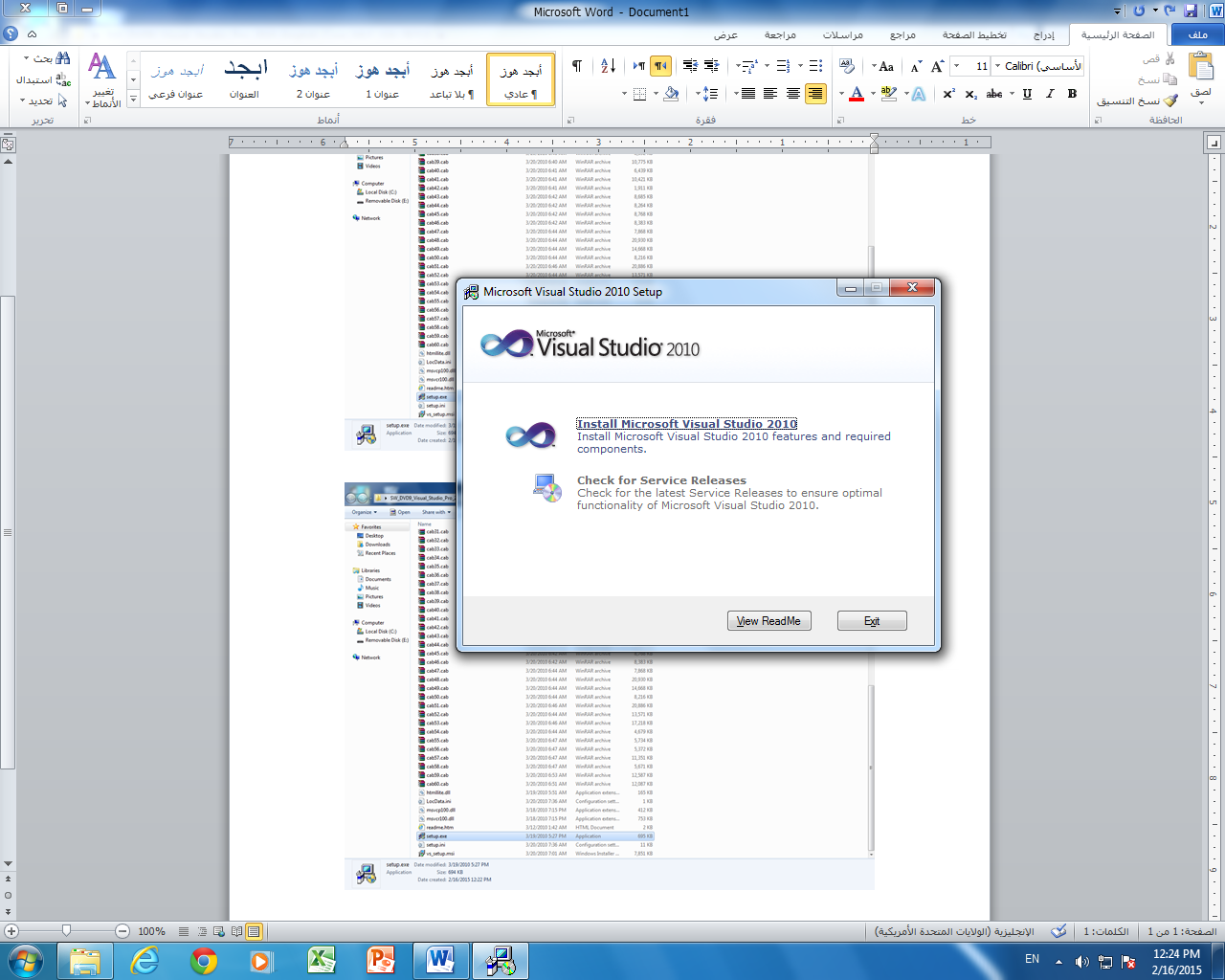 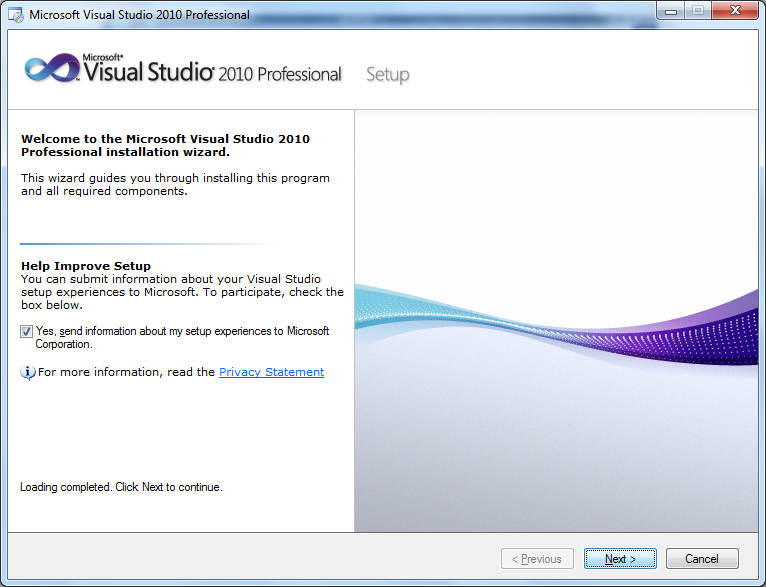 prepared by : Nouf Almunyif
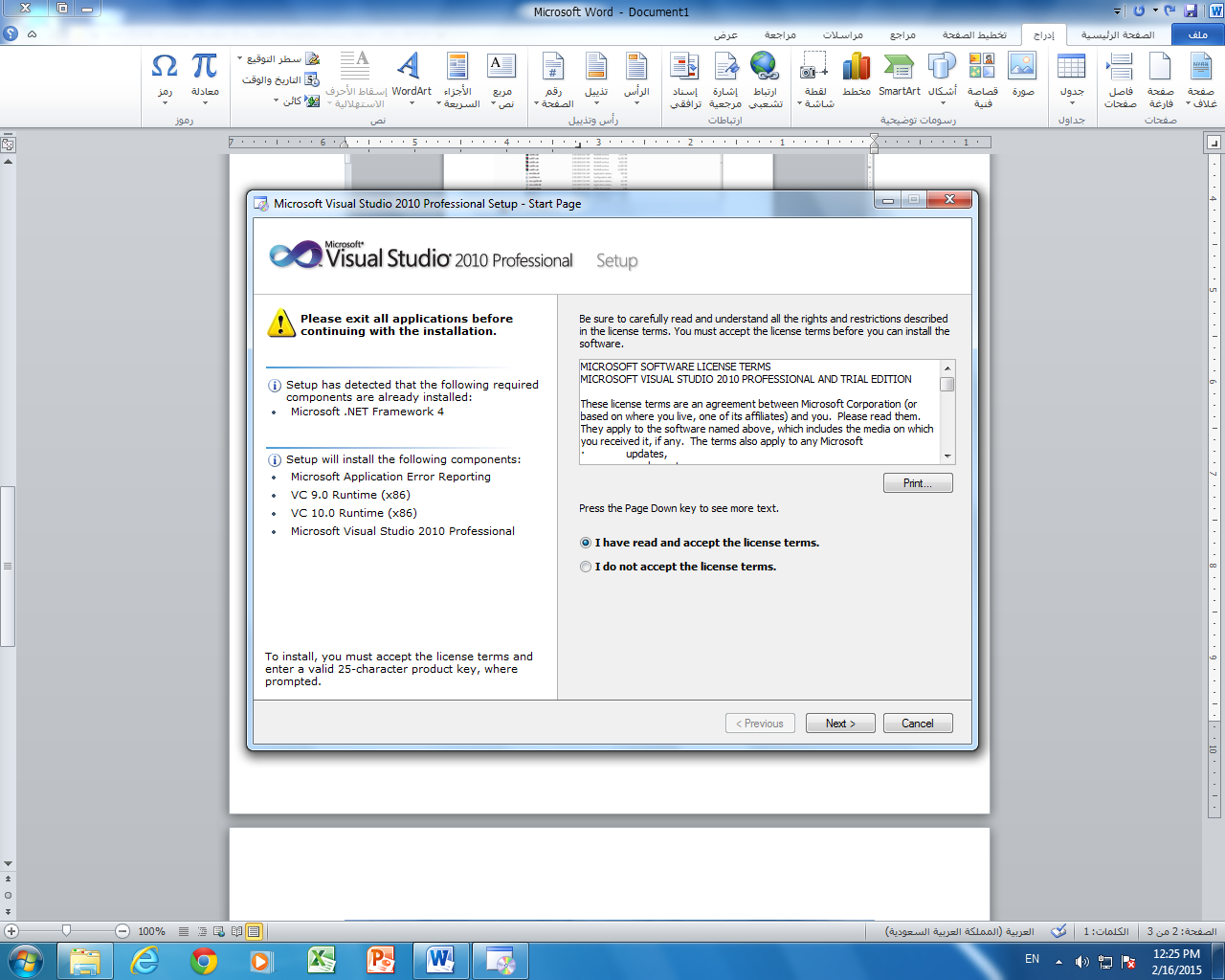 prepared by : Nouf Almunyif
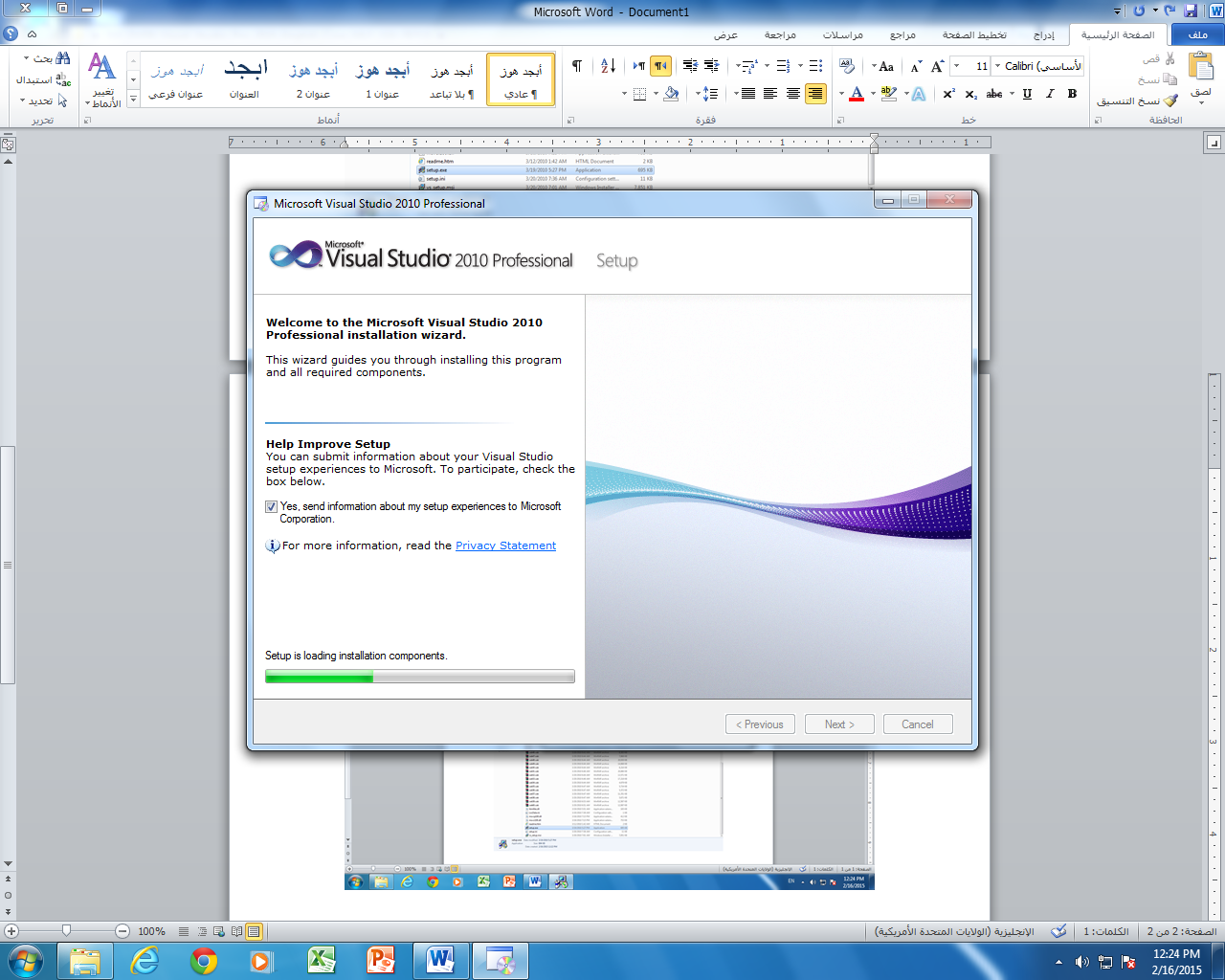 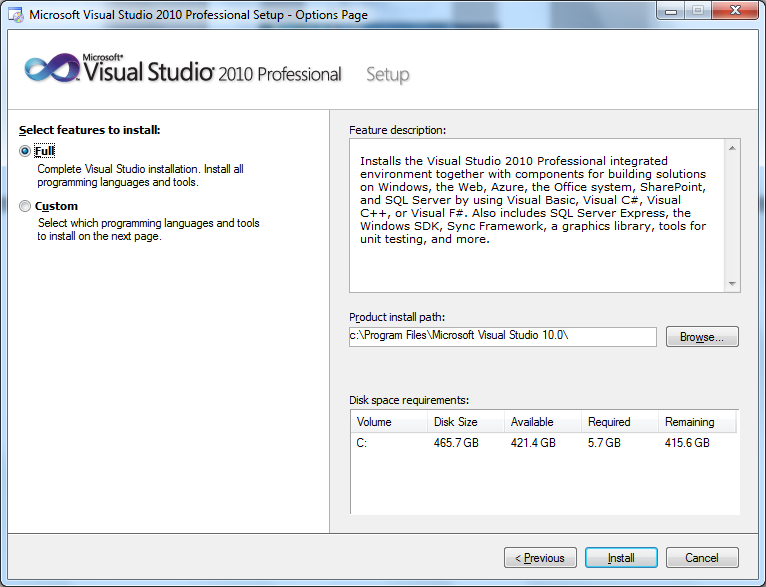 prepared by : Nouf Almunyif
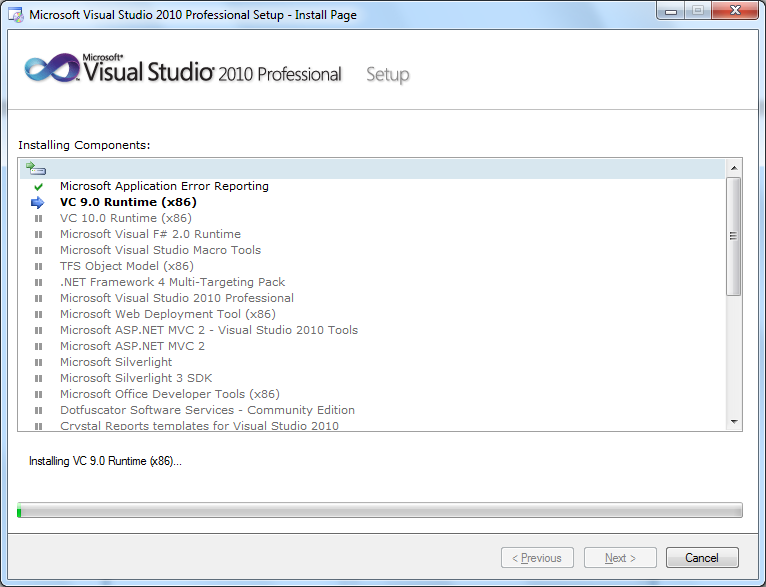 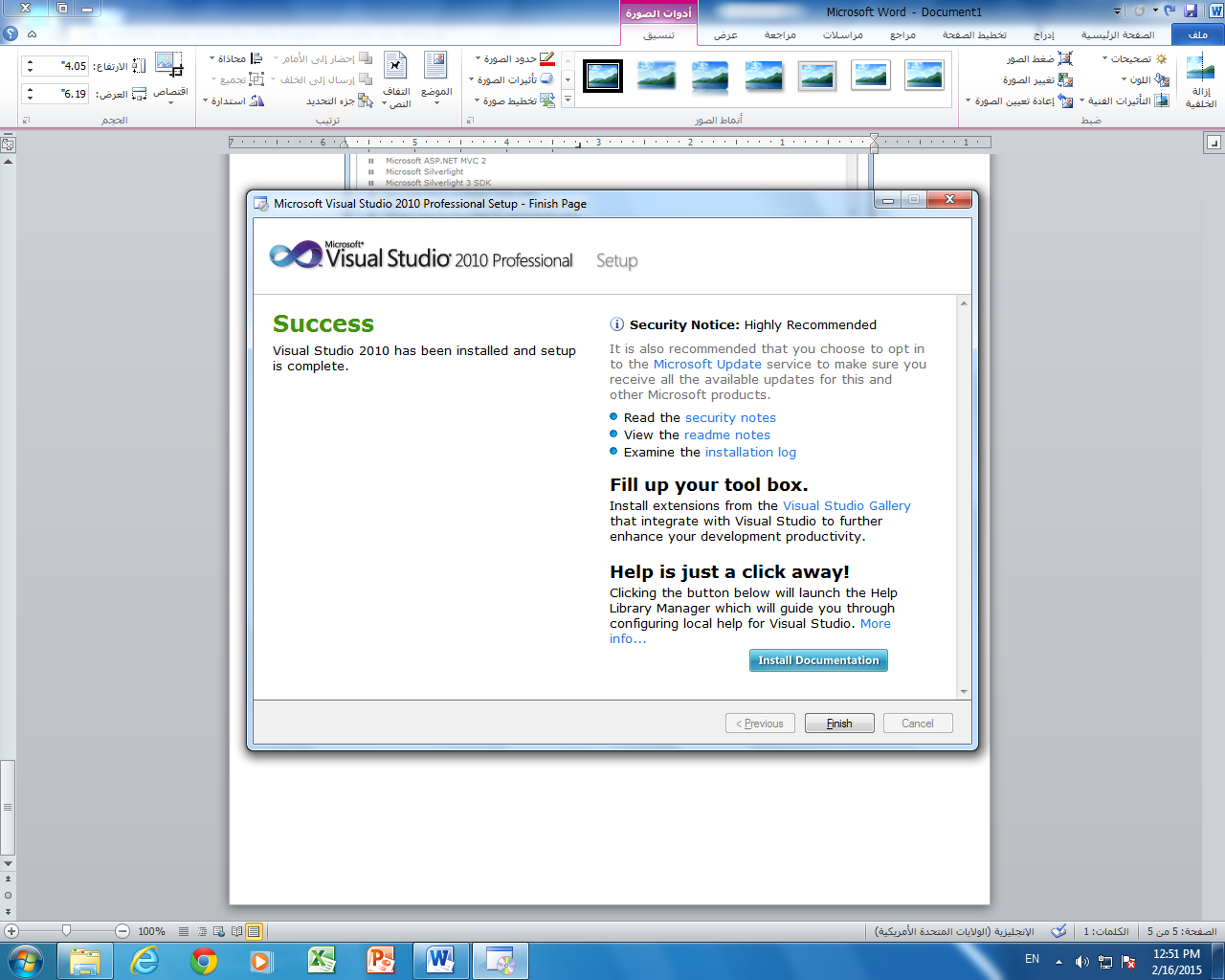 Now your  installation is complete !
prepared by : Nouf Almunyif
When you open the program for the first time
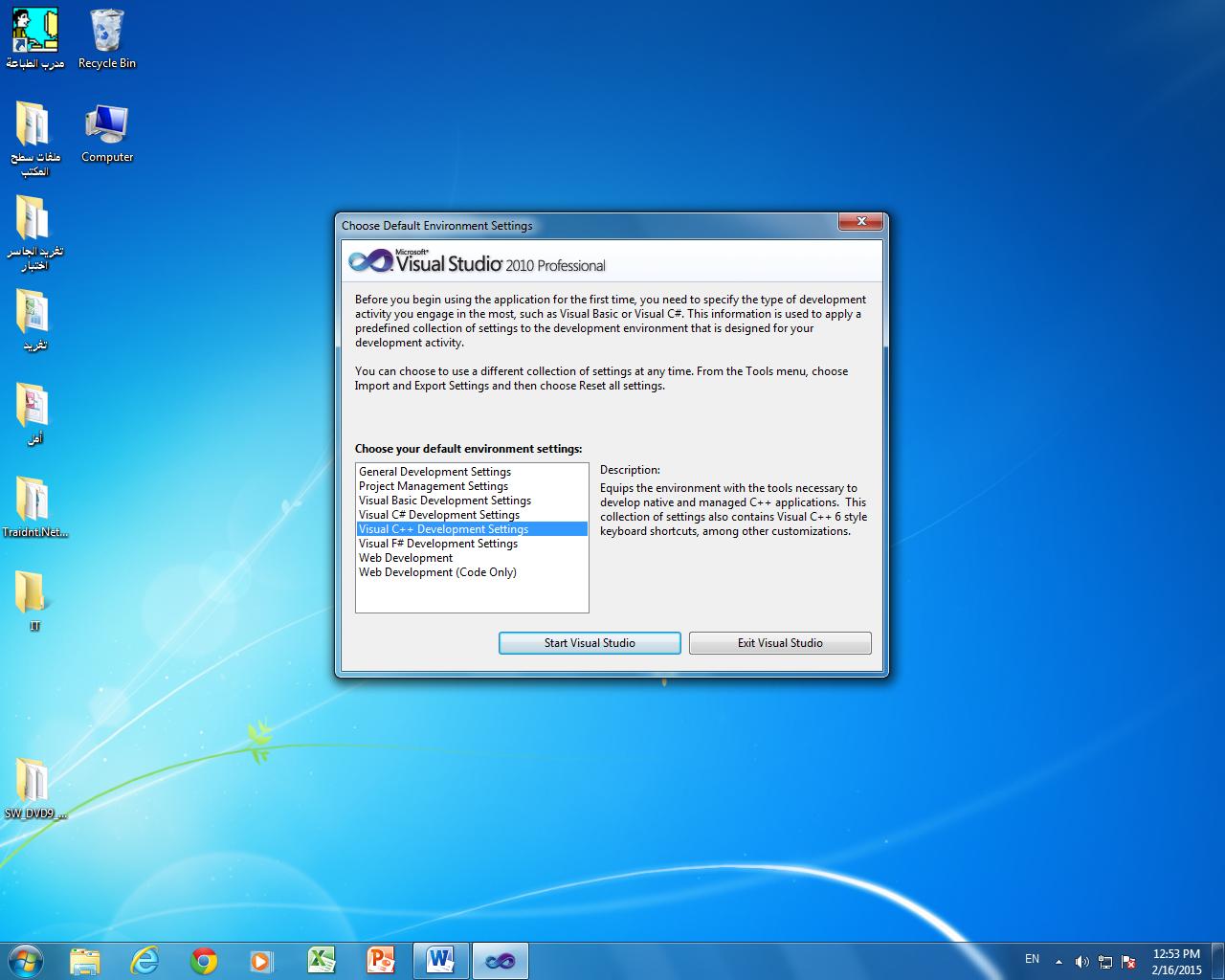 prepared by : Nouf Almunyif